Figure 10 68, 90 and 99 per cent confidence contours for low- and high-frequency slopes, αL and ...
Mon Not R Astron Soc, Volume 359, Issue 4, June 2005, Pages 1469–1480, https://doi.org/10.1111/j.1365-2966.2005.08992.x
The content of this slide may be subject to copyright: please see the slide notes for details.
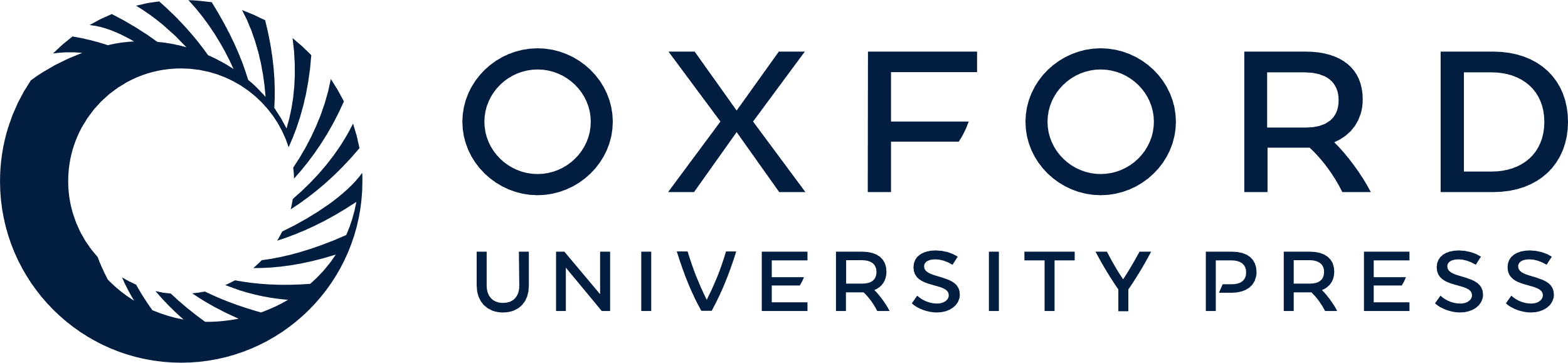 [Speaker Notes: Figure 10 68, 90 and 99 per cent confidence contours for low- and high-frequency slopes, αL and αH, respectively, for a bending power-law fit to the combined RXTE and XMM—Newton 4–10 keV PSD shown in Fig. 6. Note we again plot –αL and –αH.


Unless provided in the caption above, the following copyright applies to the content of this slide: © 2005 RAS]